At the
Richard Rodgers Theatre

BROADWAY

This is an invitation for a sophisticated Lady from Europe traveling with her best friend for an evening at one of the renowned Theaters in Town!

Please choose your date!
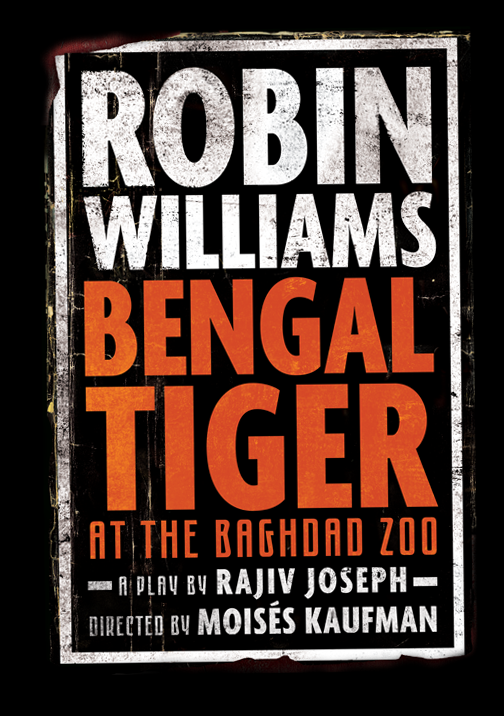